PHÒNG GD & ĐT QUẬN LONG BIÊNTRƯỜNG MẦM NON HOA TRẠNG NGUYÊN
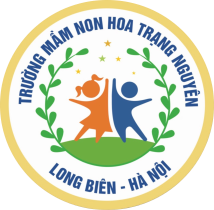 Hoạt động phát triển nhận thức
Làm quen với toán

Đề tài: Sắp xếp theo quy tắc 3 đối tượng
Lứa tuổi: 5-6 tuổi
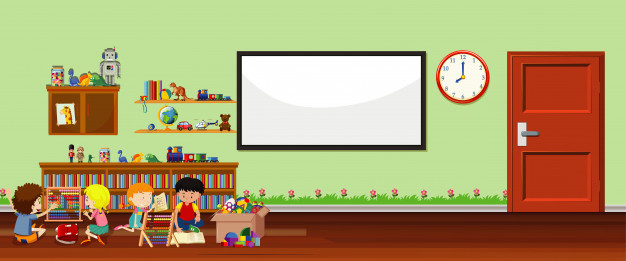 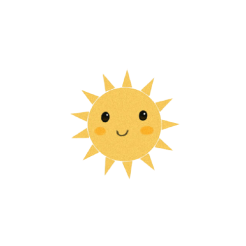 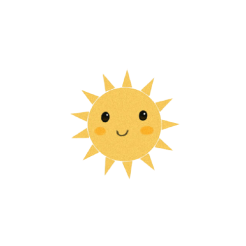 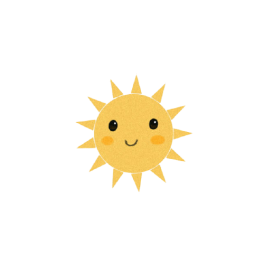 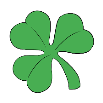 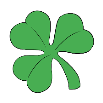 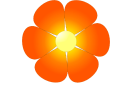 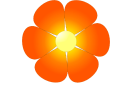 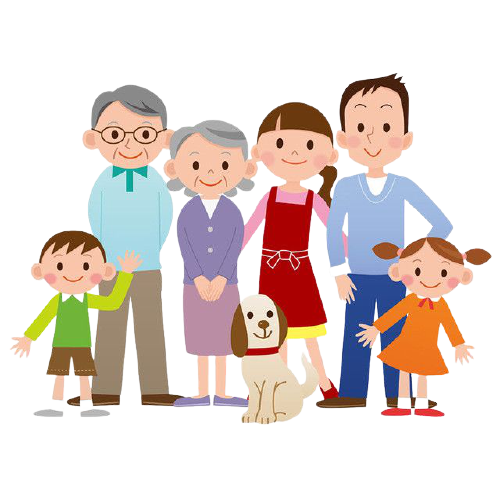 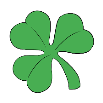 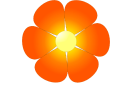 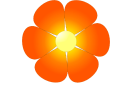 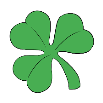 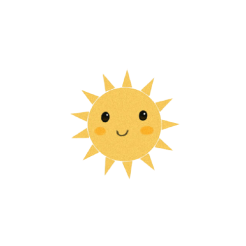 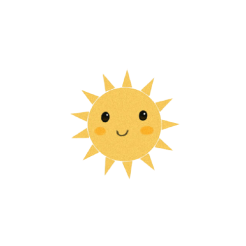 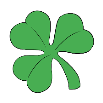 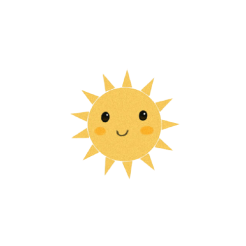 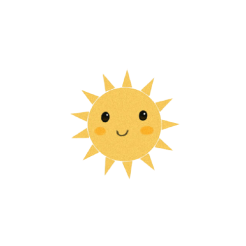 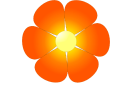 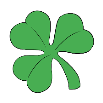 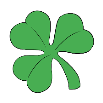 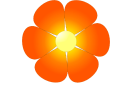 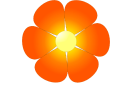 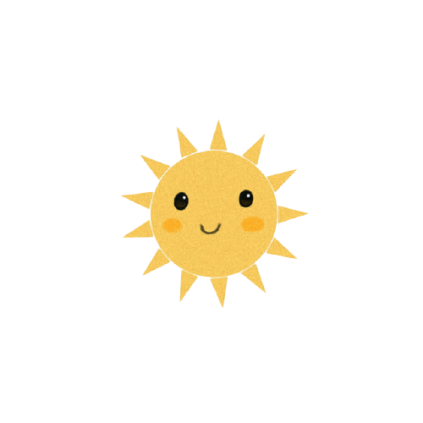 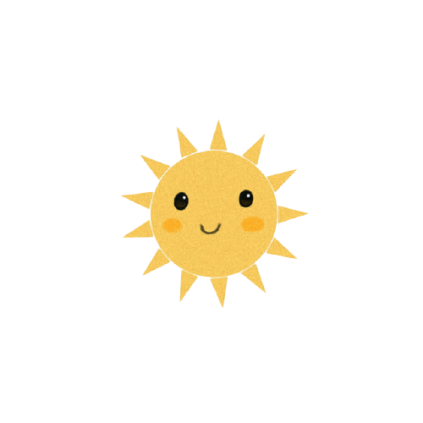 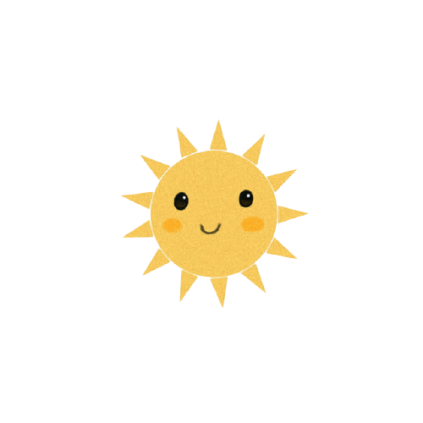 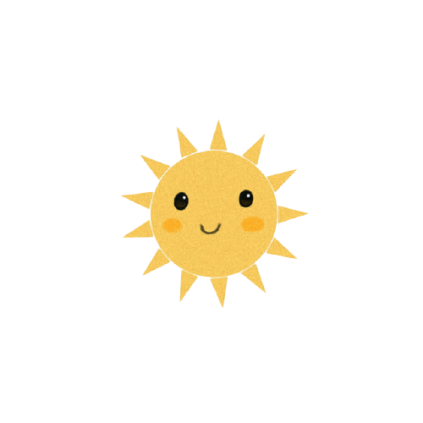 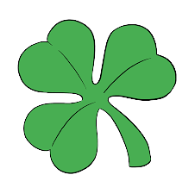 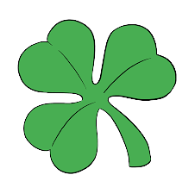 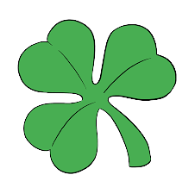 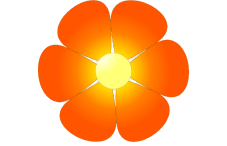 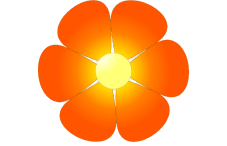 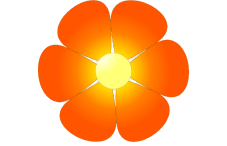 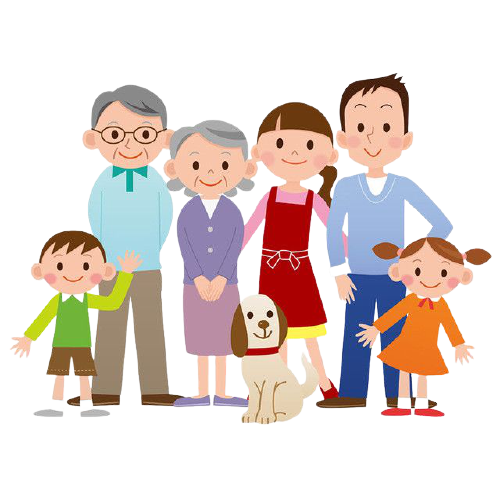 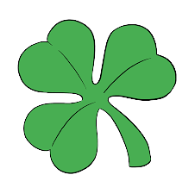 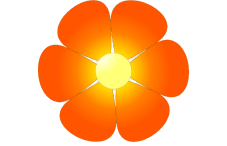 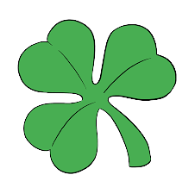 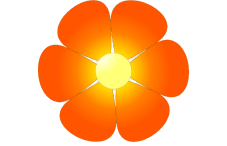 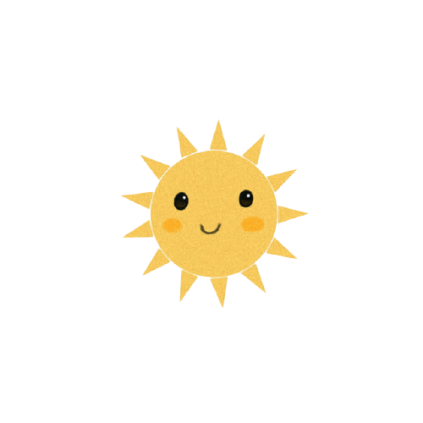 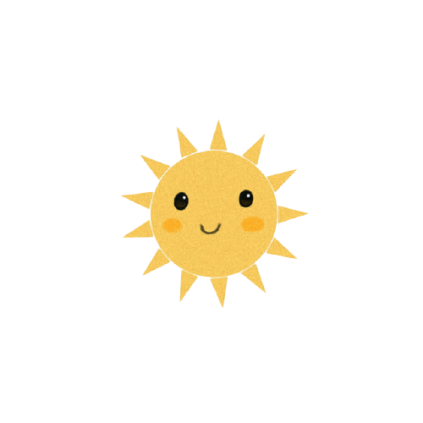 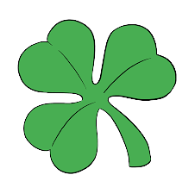 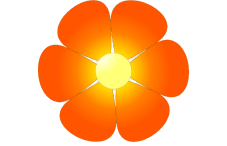 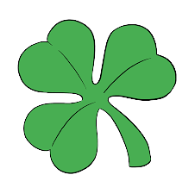 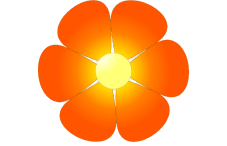 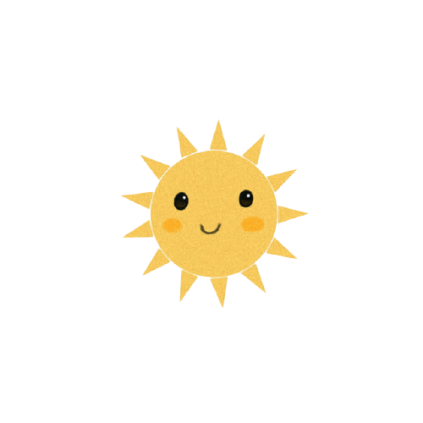 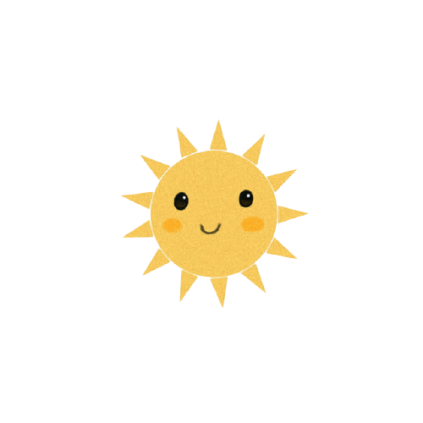 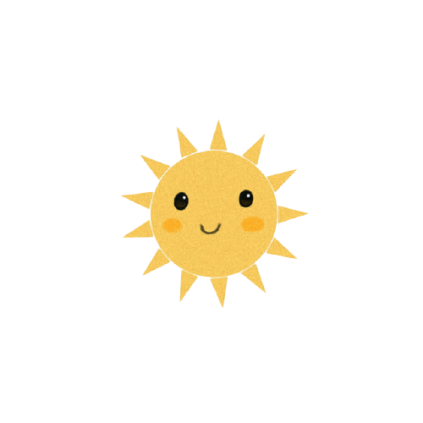 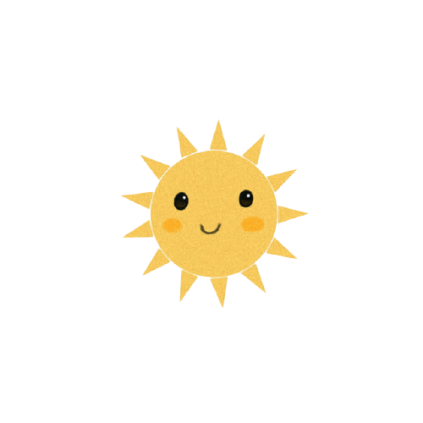 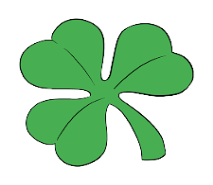 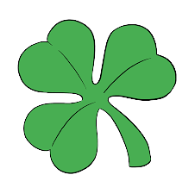 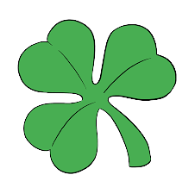 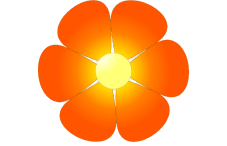 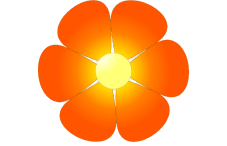 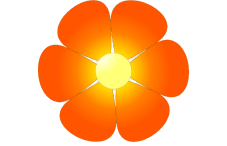 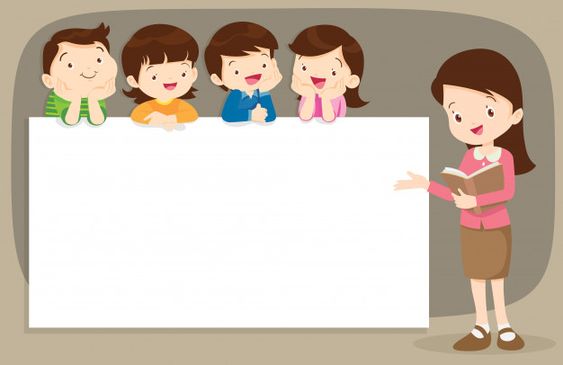 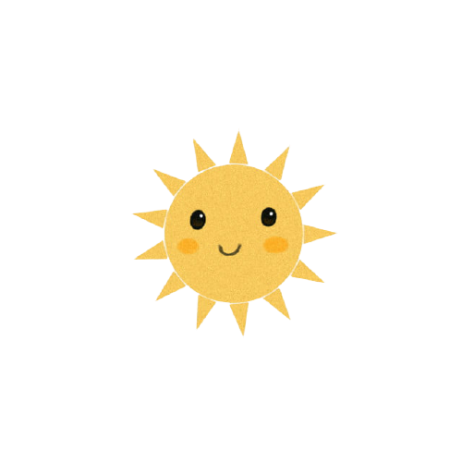 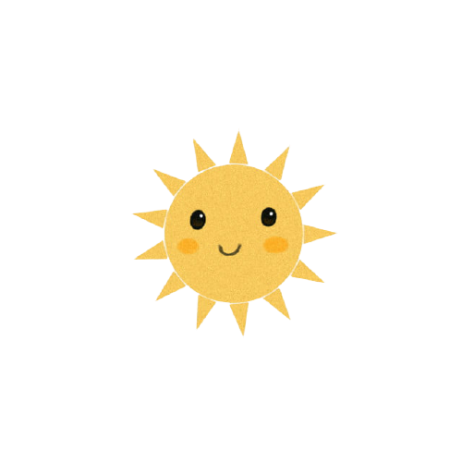 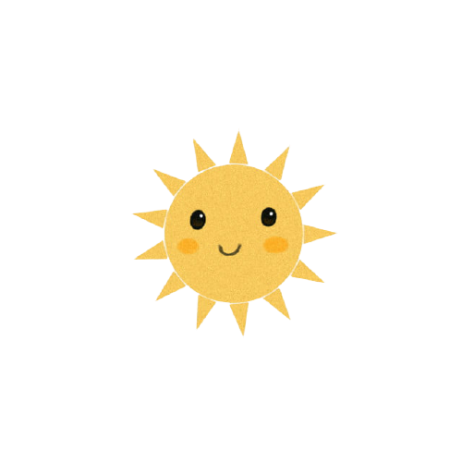 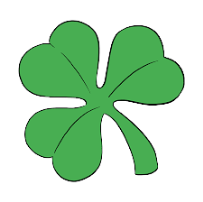 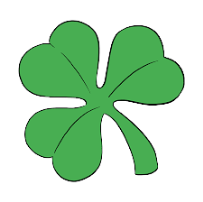 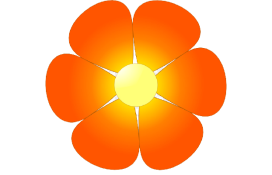 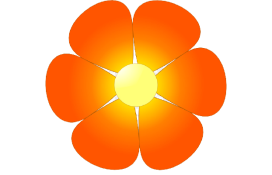 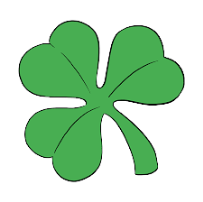 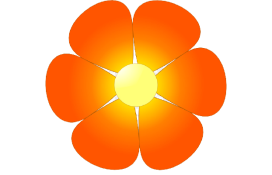 C
B
A
B
C
A
B
A
C
A B C
Quy tắc sắp xếp
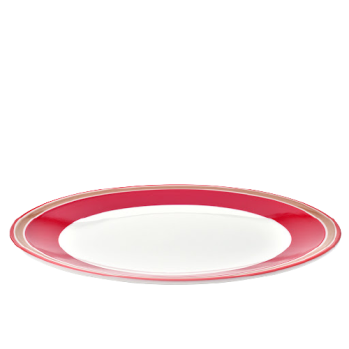 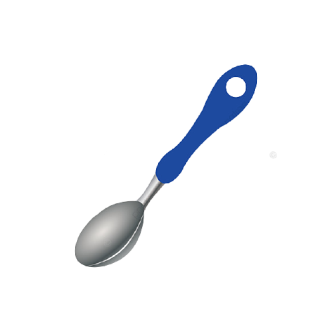 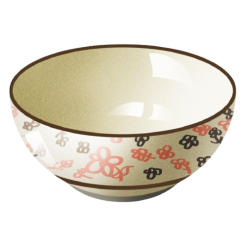 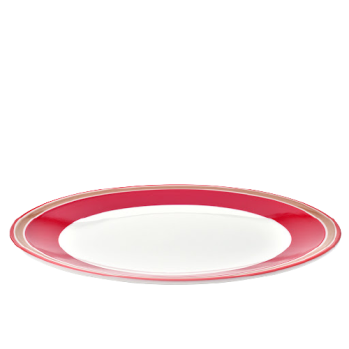 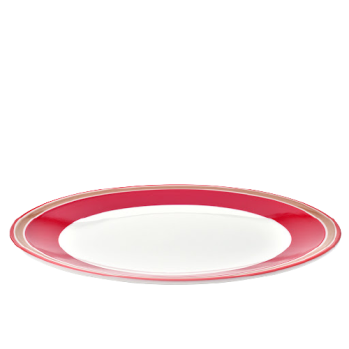 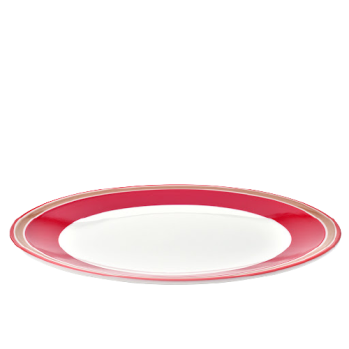 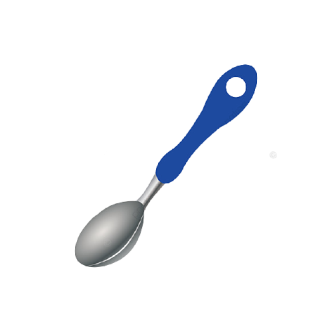 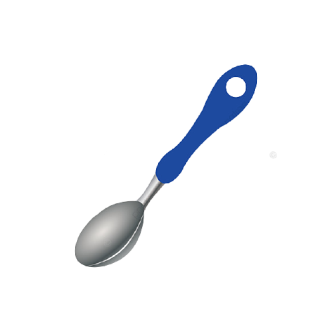 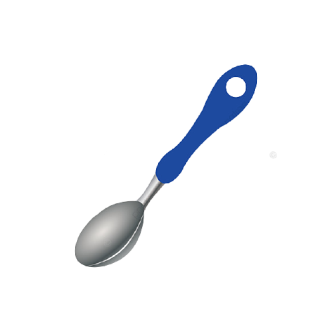 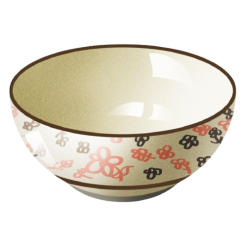 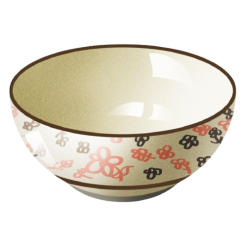 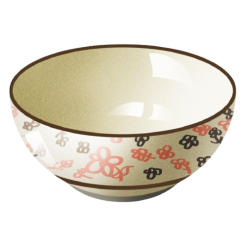 B
A
C
A
B
C
A
C
B
B
A
B
C
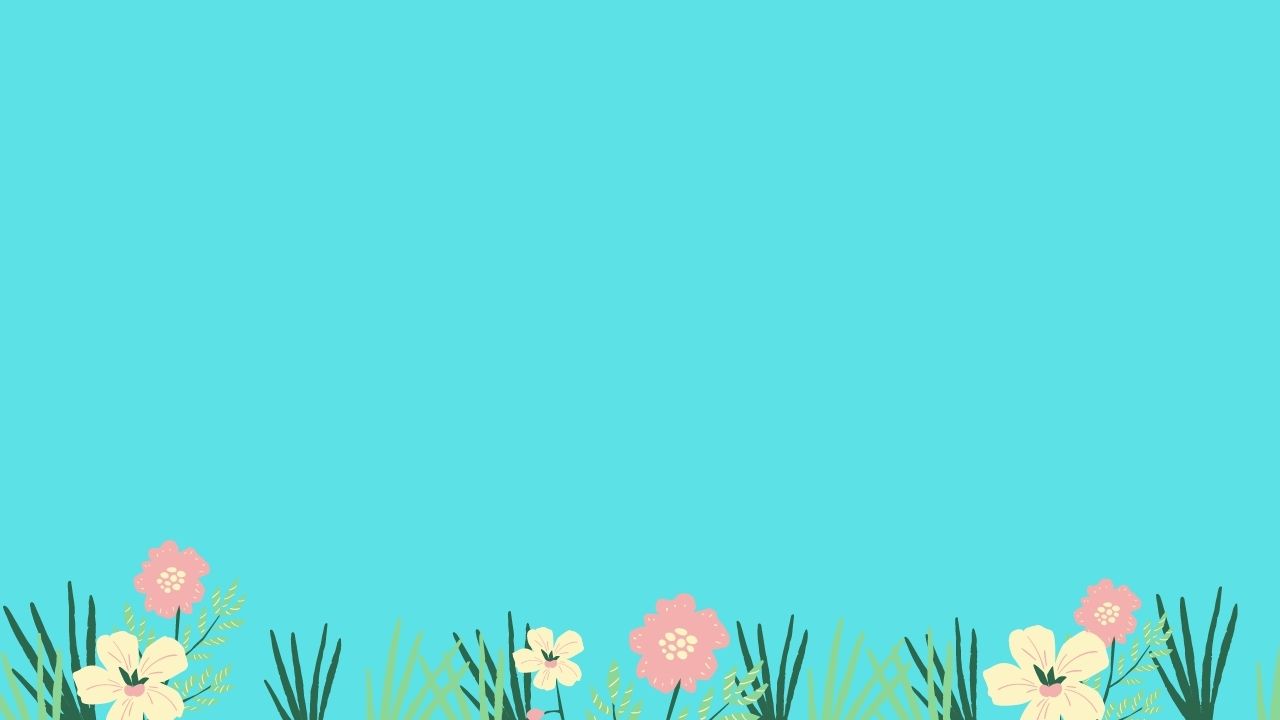 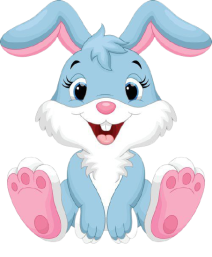 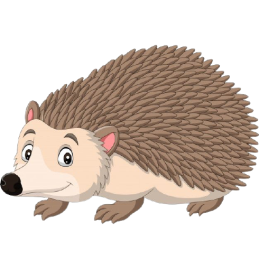 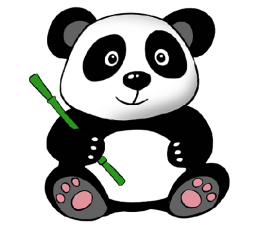 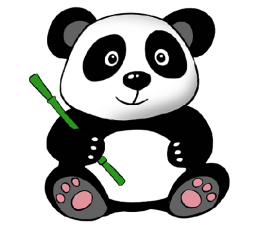 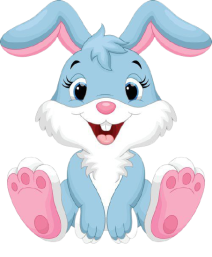 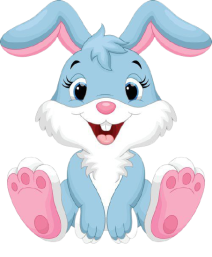 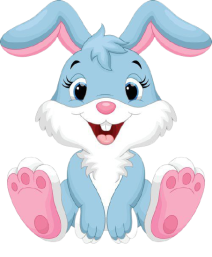 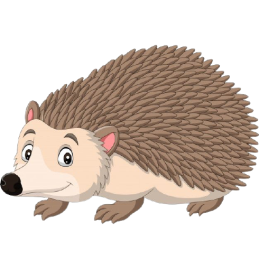 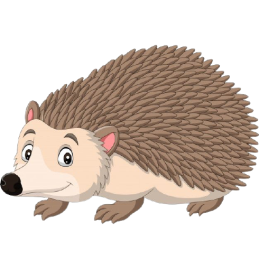 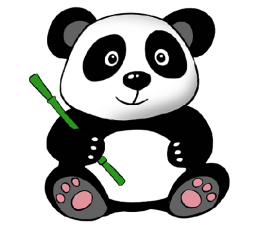 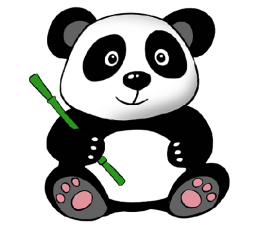 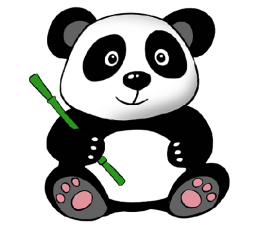 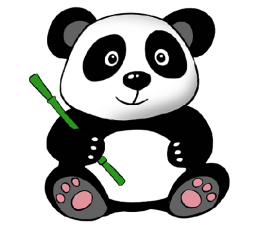 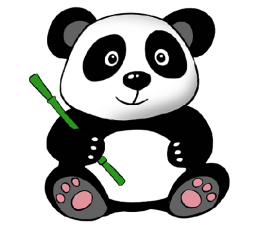 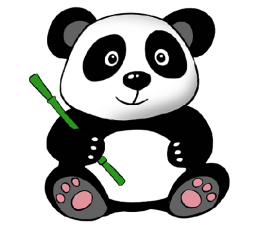 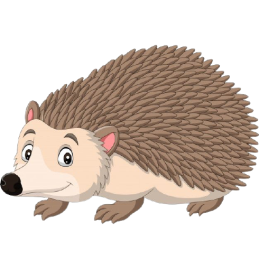 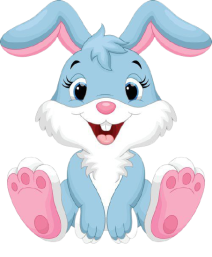 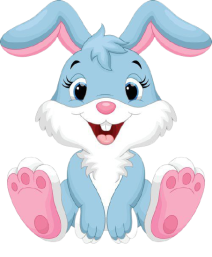 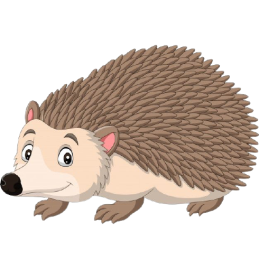 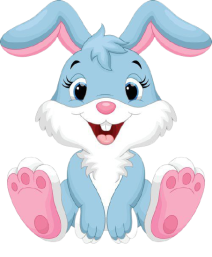 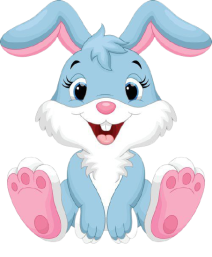 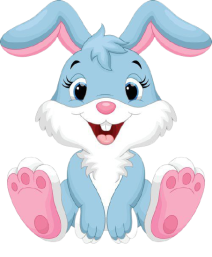 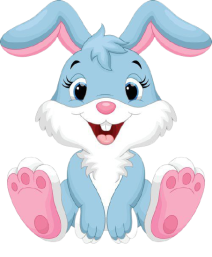 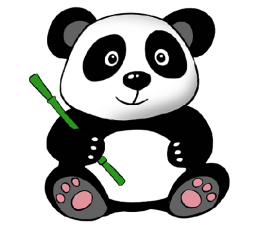 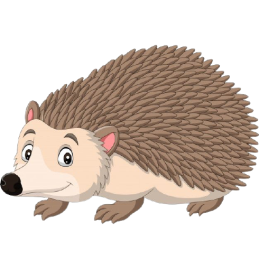 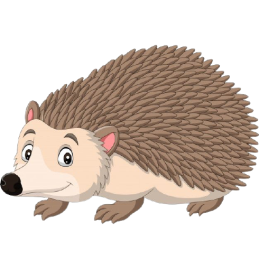 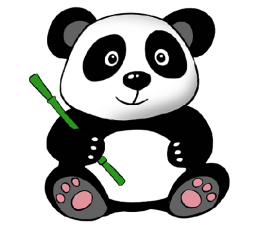 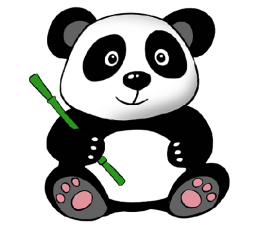 B
C
B
A
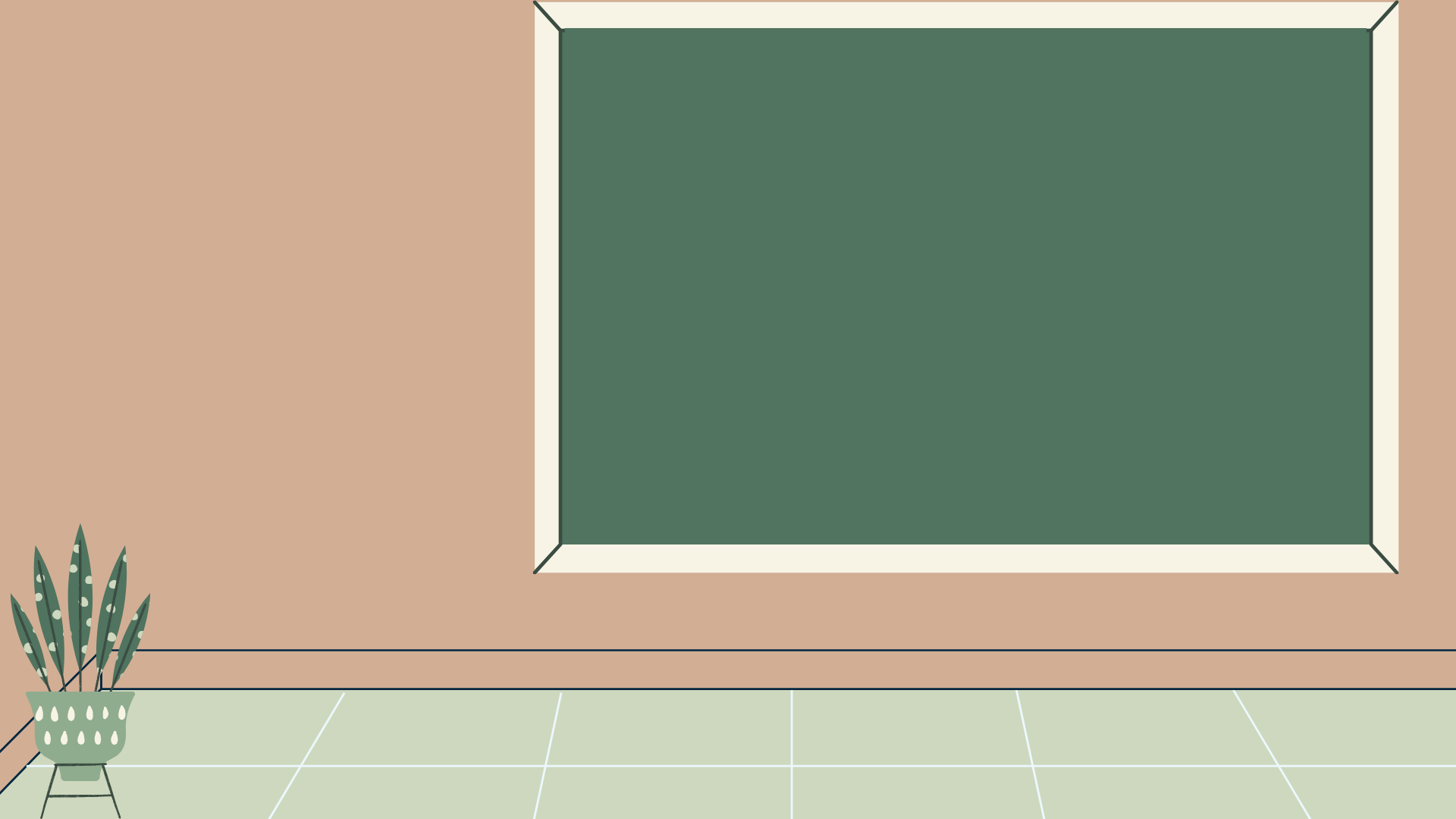 AABC
AABCC
ABBCC
AABBC
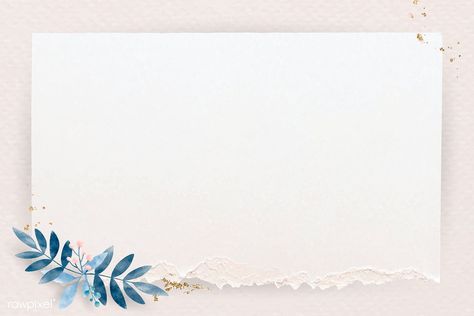 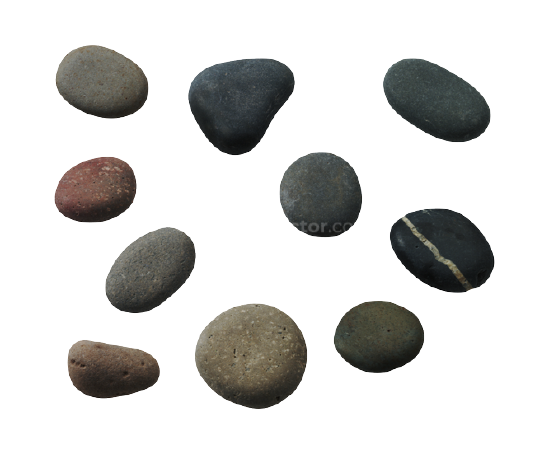 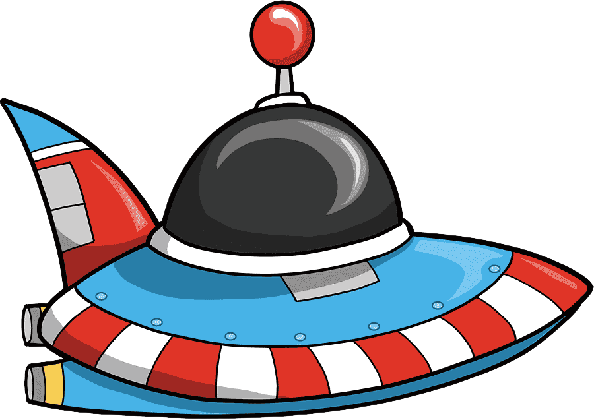 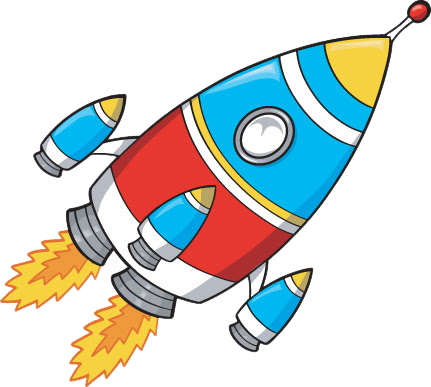 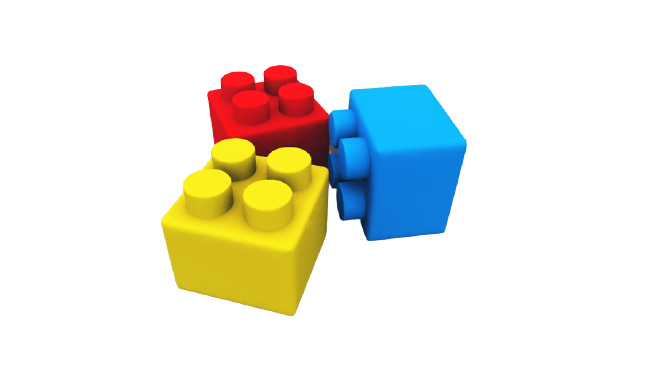 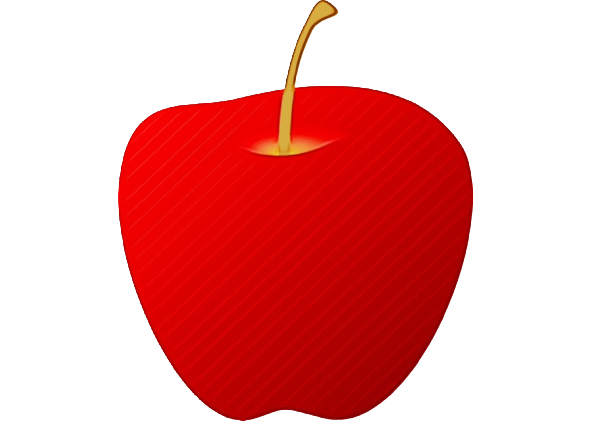 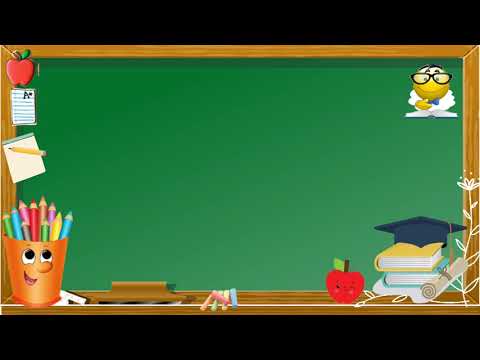 Trò chơi: Bé tài giỏi
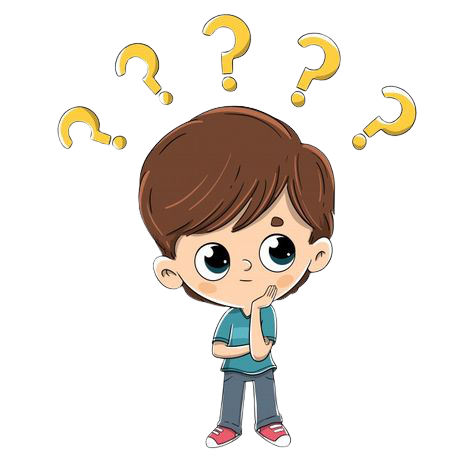 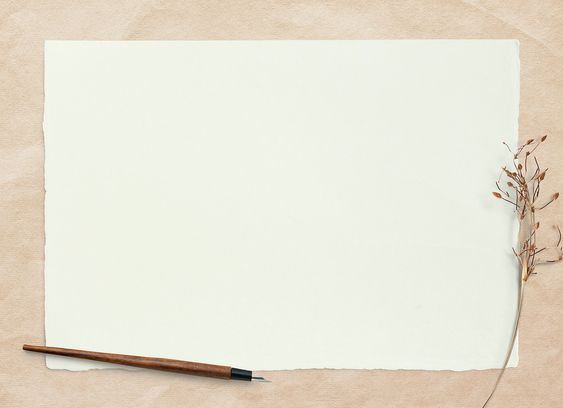 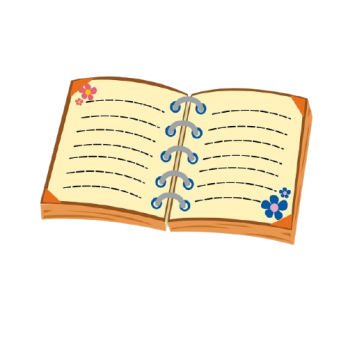 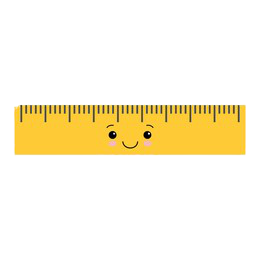 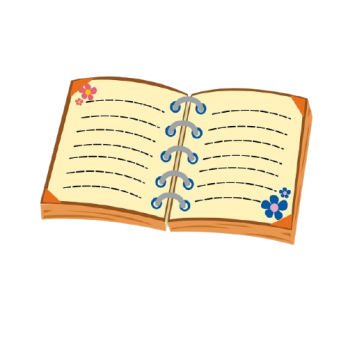 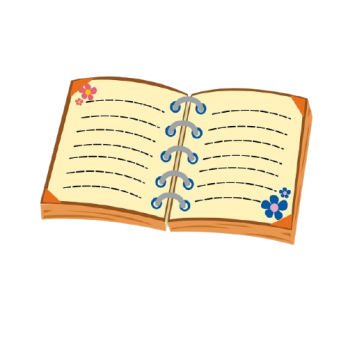 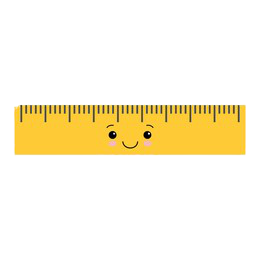 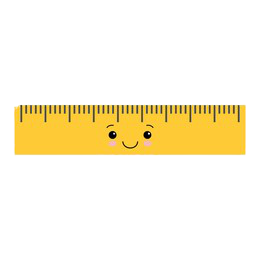 1
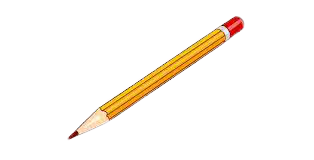 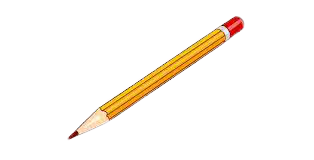 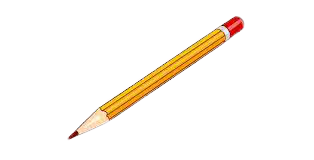 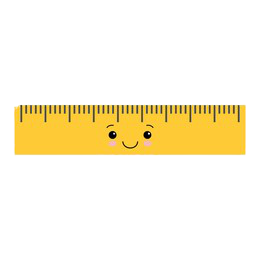 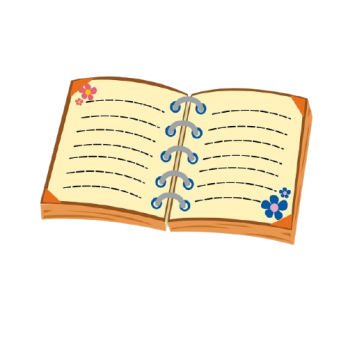 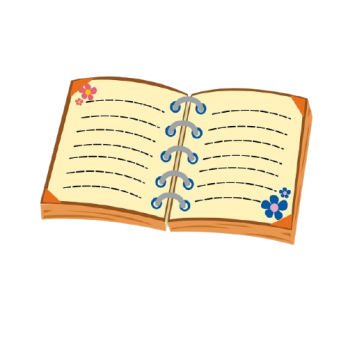 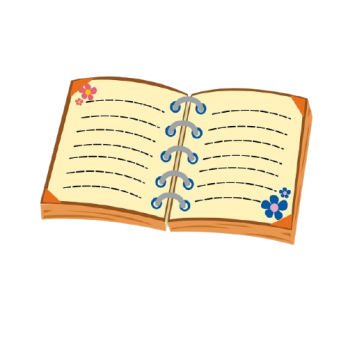 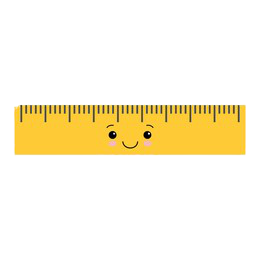 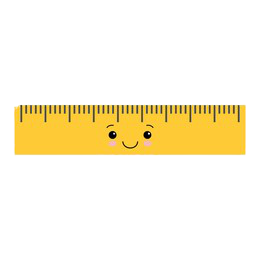 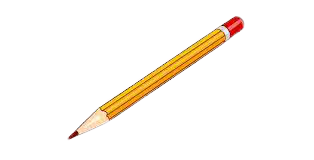 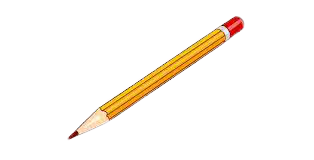 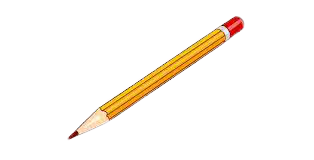 2
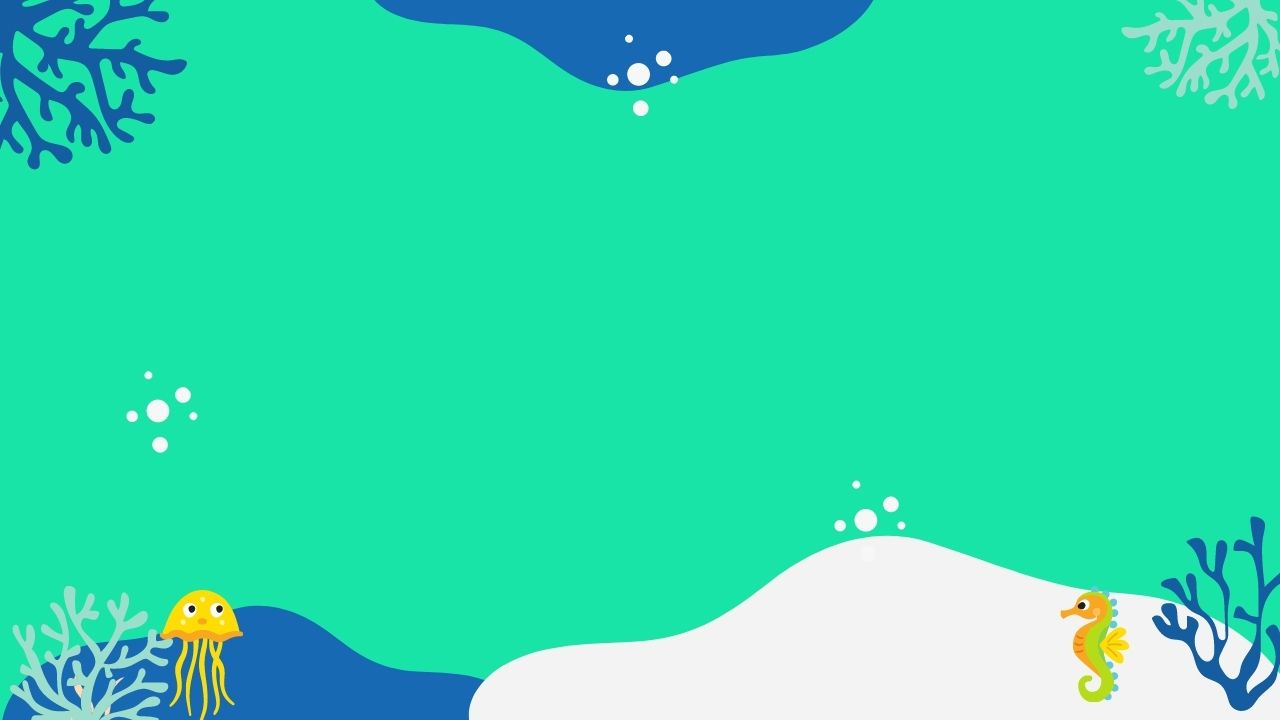 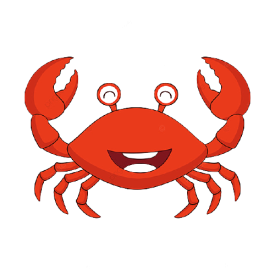 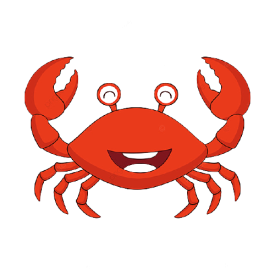 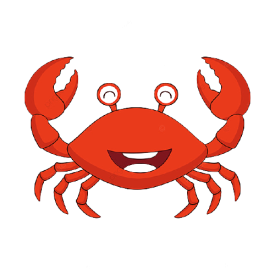 ?
?
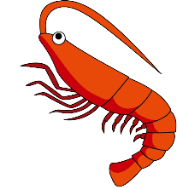 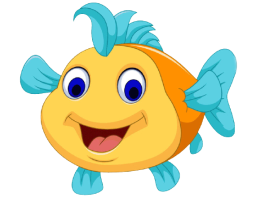 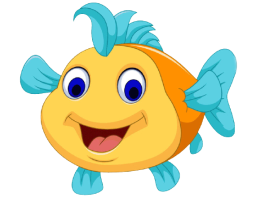 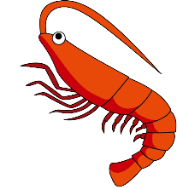 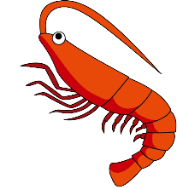 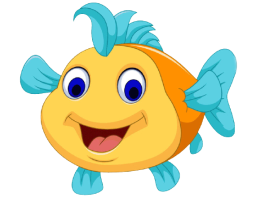 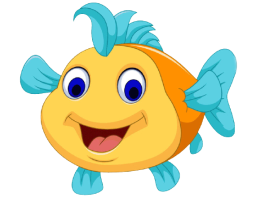 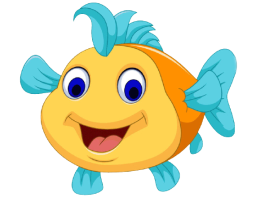 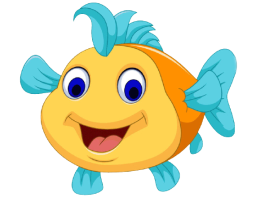 B
C
A
C
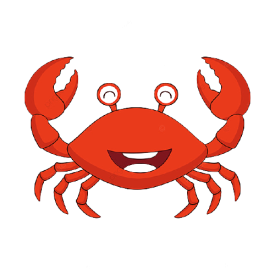 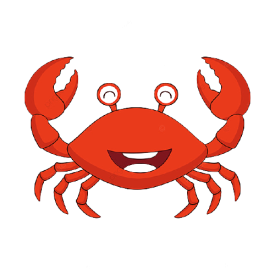 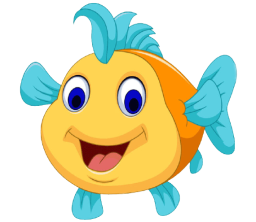 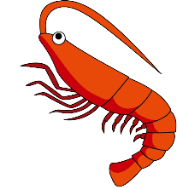 3
1
2
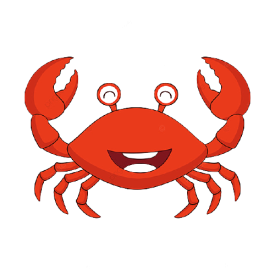 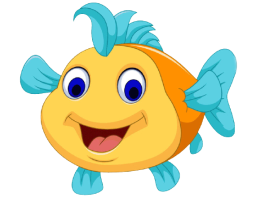 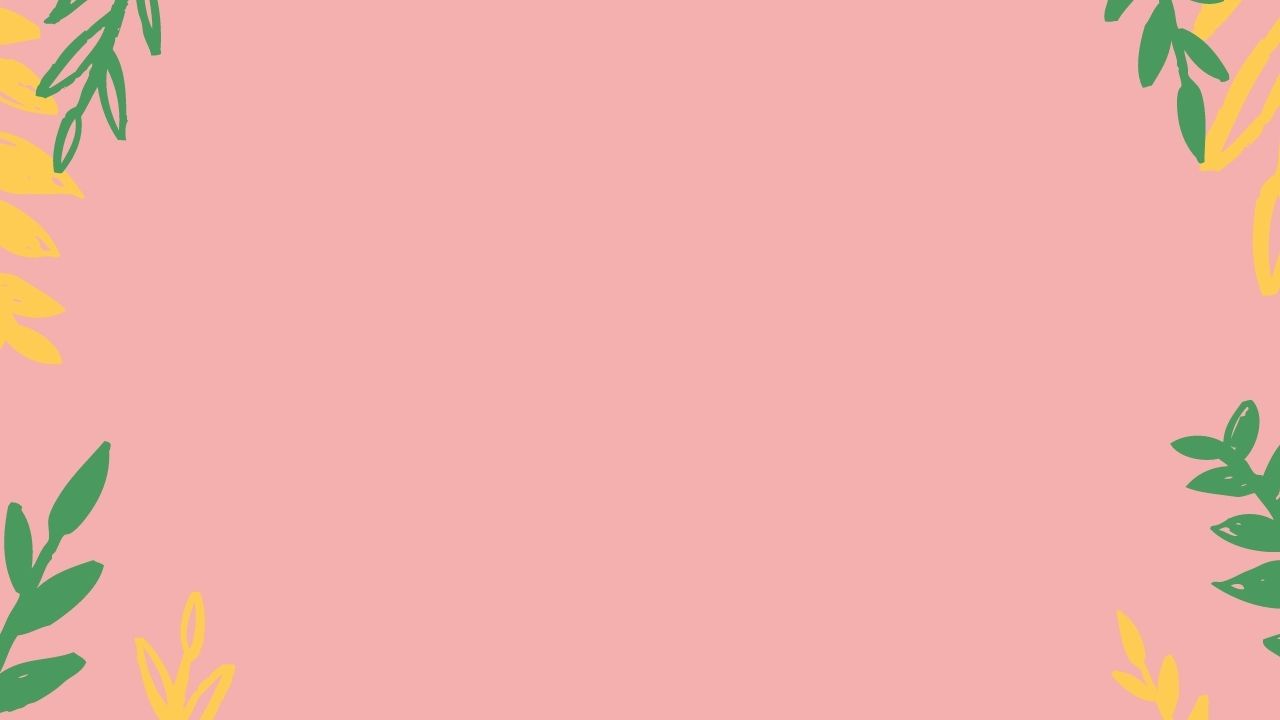 AABCC
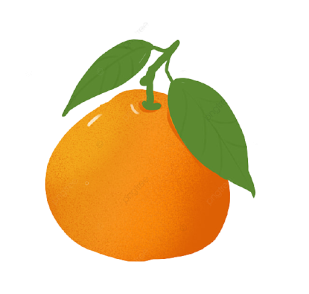 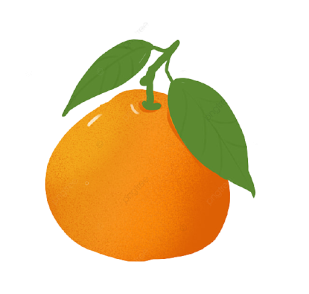 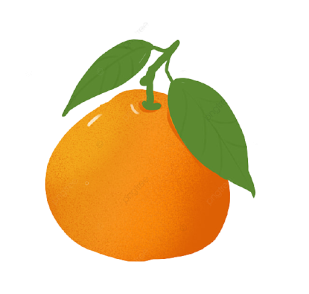 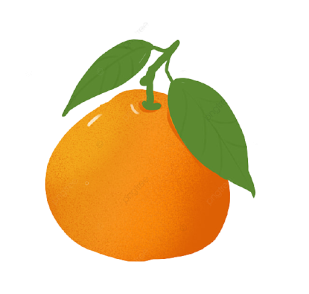 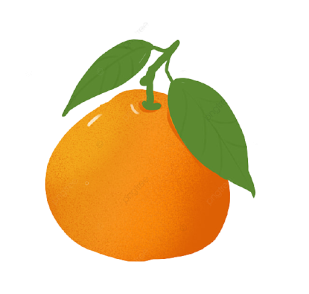 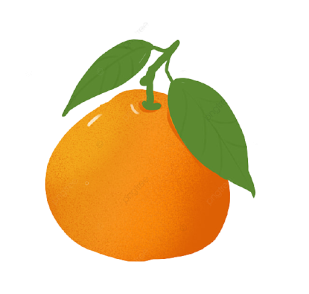 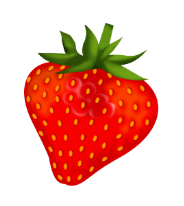 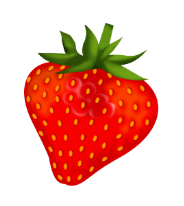 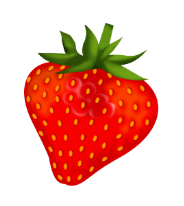 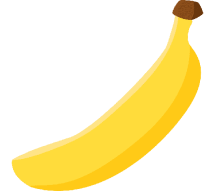 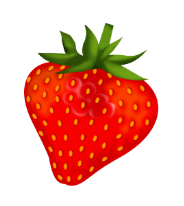 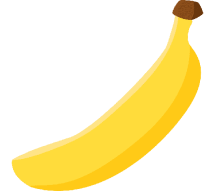 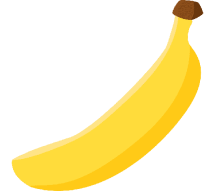 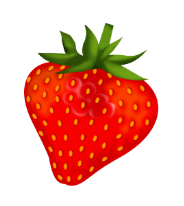 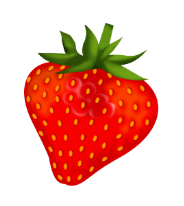